L’intervention chirurgicale:La thermoablation endoveineuse laser en schéma
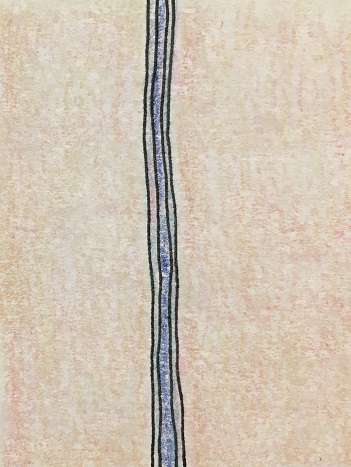 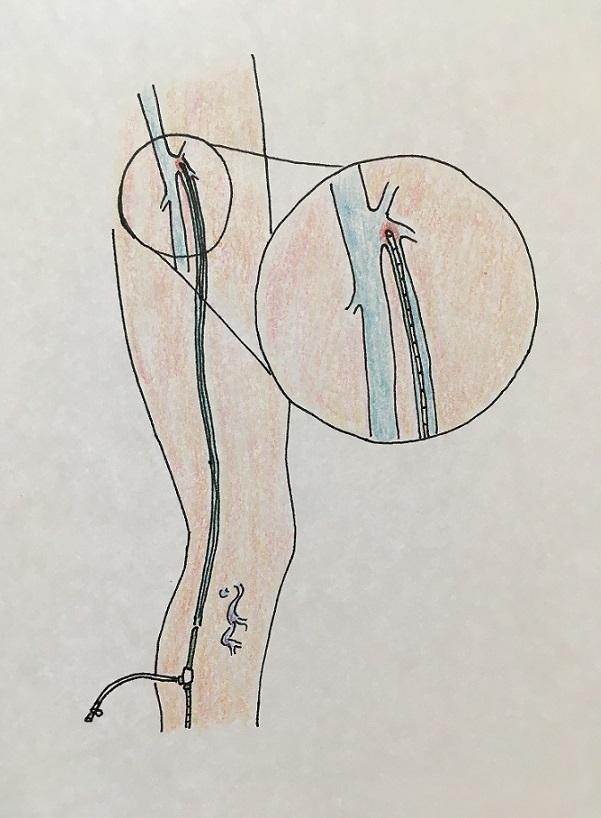 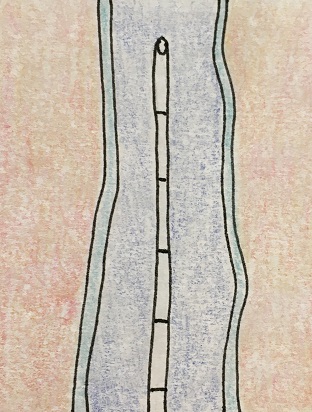 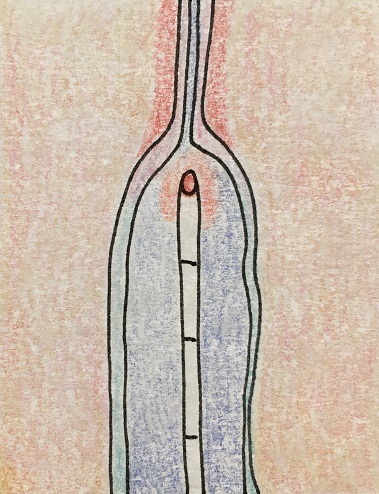 La veine est brulée et la fibre laser est lentement retirée
La fibre laser est insérée dans la veine
Après le traitement, la veine est refermée
Phlébectomies: retrait des varices
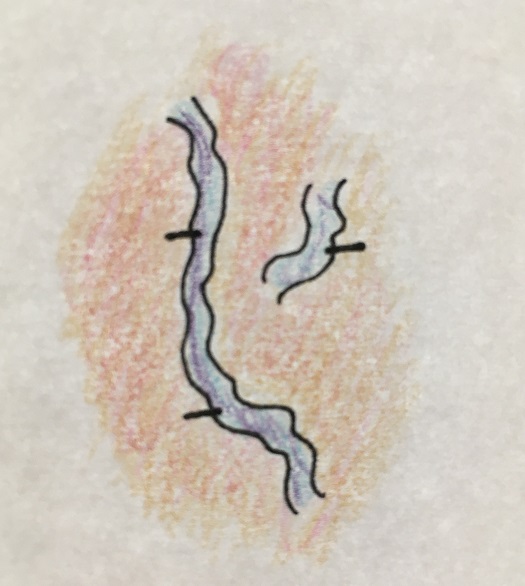 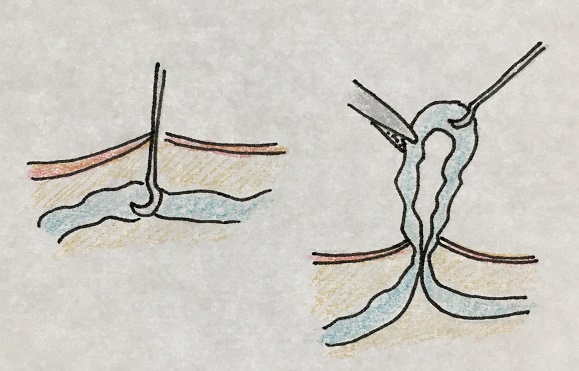 Taille réelle des incisions